Figure 3. Amino acid sequence of human unc5h4/KIAA1777 and extended product of 571 by 5′ race method. TSP, ...
Cereb Cortex, Volume 14, Issue 10, October 2004, Pages 1144–1152, https://doi.org/10.1093/cercor/bhh074
The content of this slide may be subject to copyright: please see the slide notes for details.
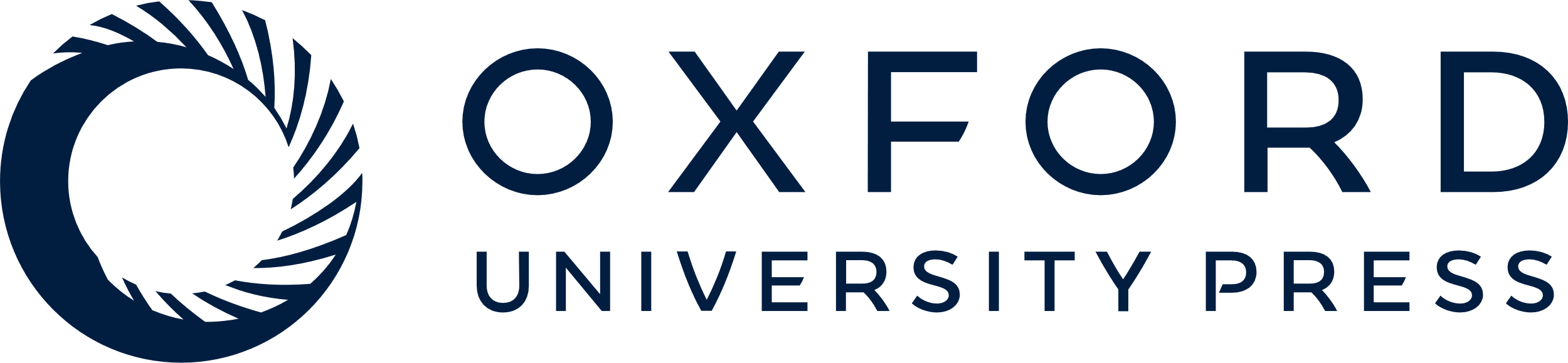 [Speaker Notes: Figure 3. Amino acid sequence of human unc5h4/KIAA1777 and extended product of 571 by 5′ race method. TSP, thrombospondin; TM, transmembrane.


Unless provided in the caption above, the following copyright applies to the content of this slide:]